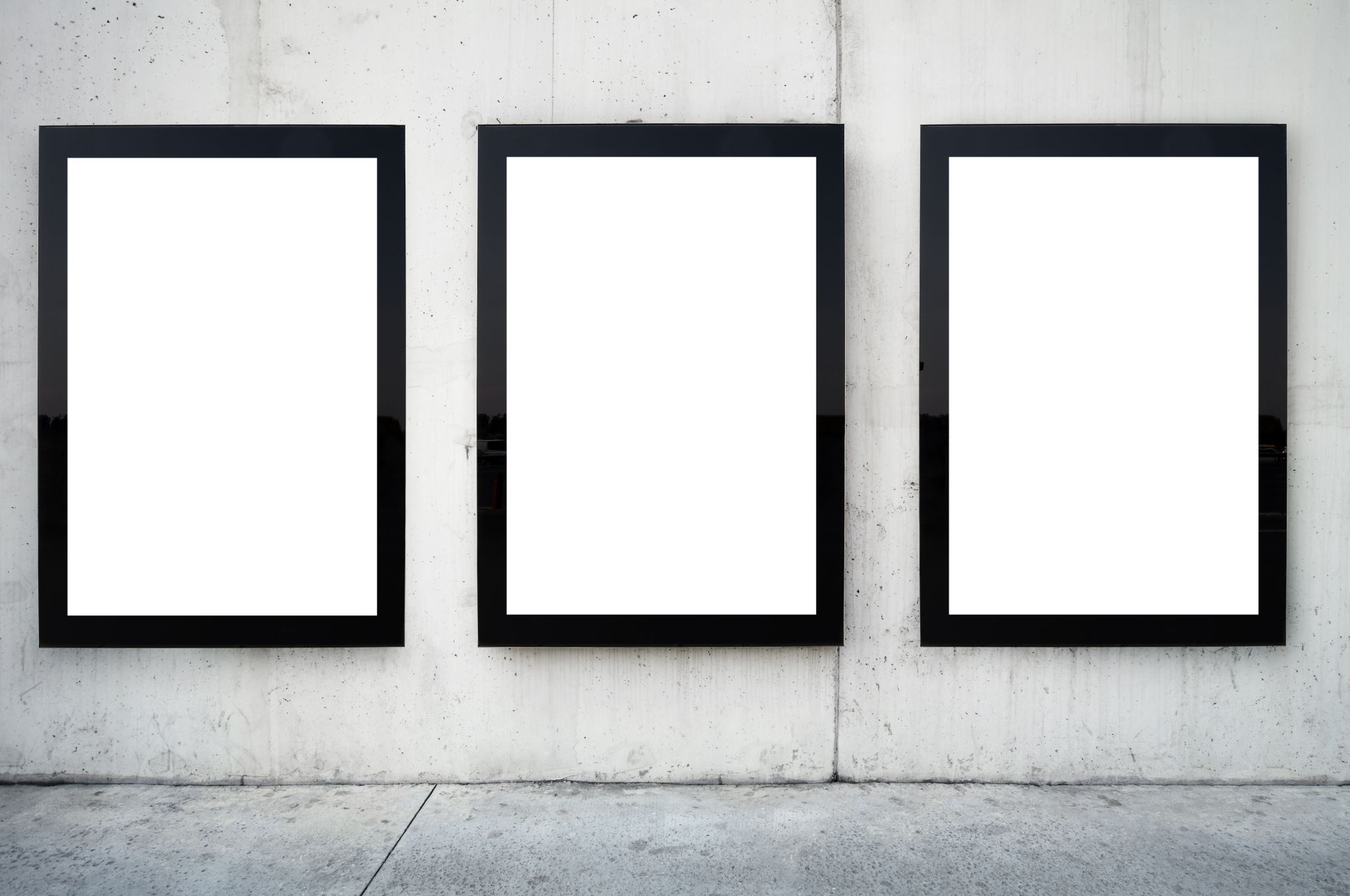 PowerPoint 形式のケース スタディ ストーリーボード テンプレート サンプル
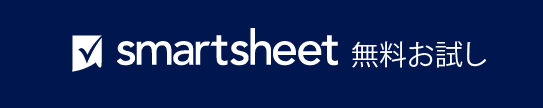 このストーリーボード テンプレートは、視覚に訴える物語風のマーケティング ケース スタディのプレゼンテーションを作成する際のガイドとなり、それぞれの主要フェーズを説明形式で強調することができます。
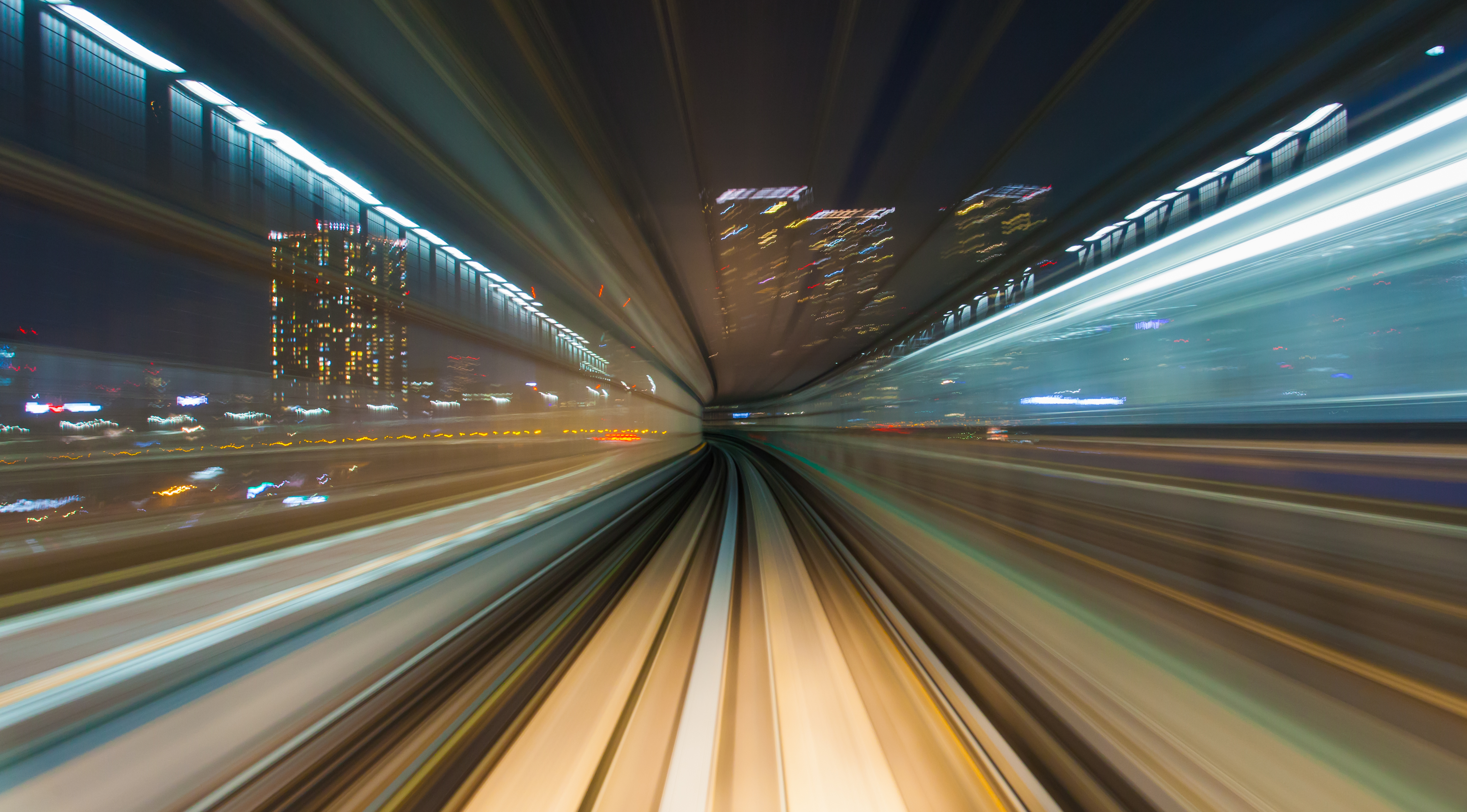 紹介シーン
都市部における移動の革命を目指す EV 充電ソリューションの先駆者、Positive Charge へようこそ。当社の使命は、高速でアクセスしやすく、手間のかからない EV 充電を実現することです。[ビジュアル: Positive Charge のステーションが目立つように配置された、にぎやかな都市の風景。]
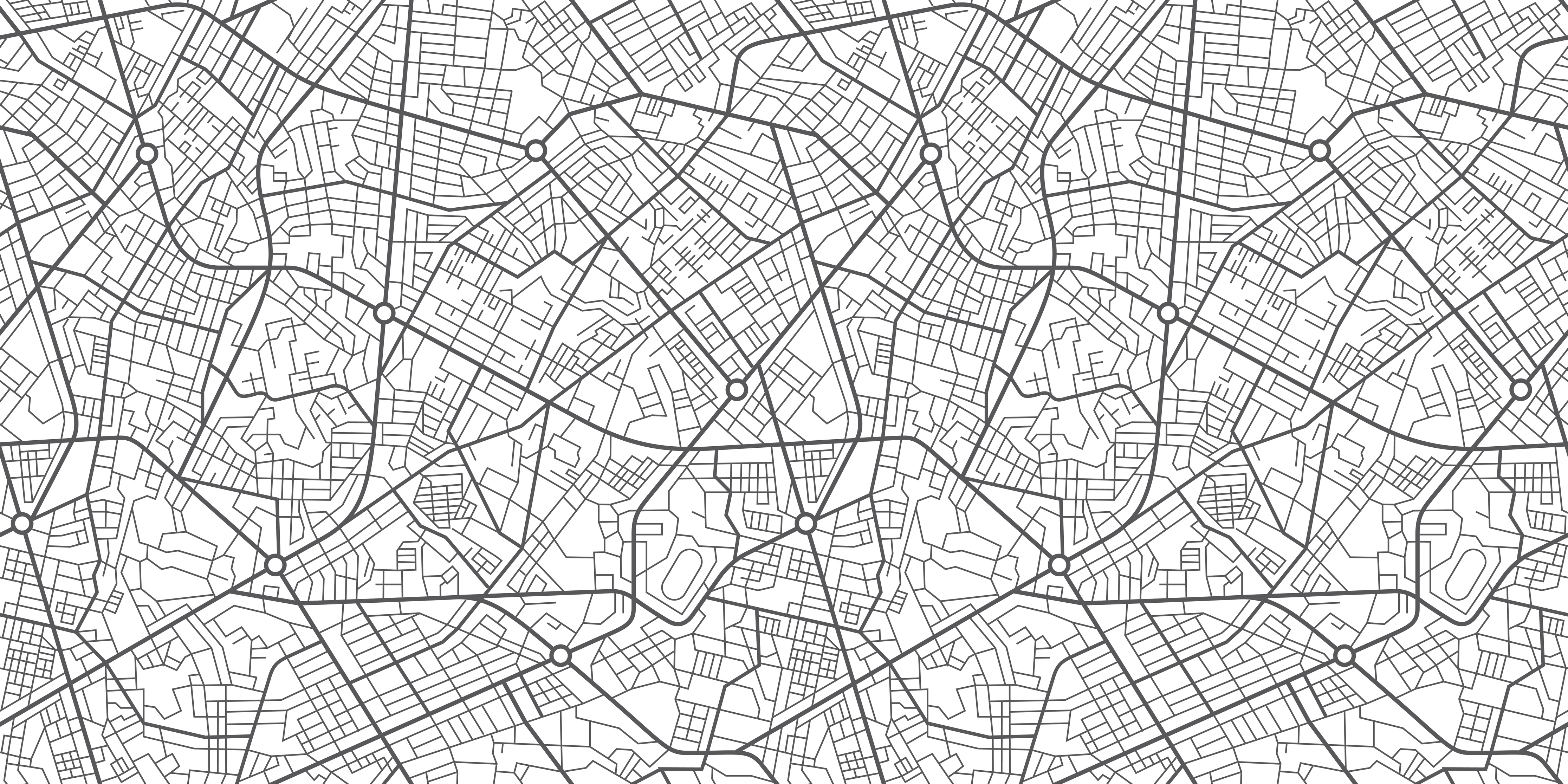 課題シーン
課題: EV 充電インフラストラクチャが不足している都市部では、EV ユーザーが走行可能距離について不安を抱いていました。[ビジュアル: まばらな充電ステーションを示す市内の地図と、心配している EV 運転者の画像を含める。]
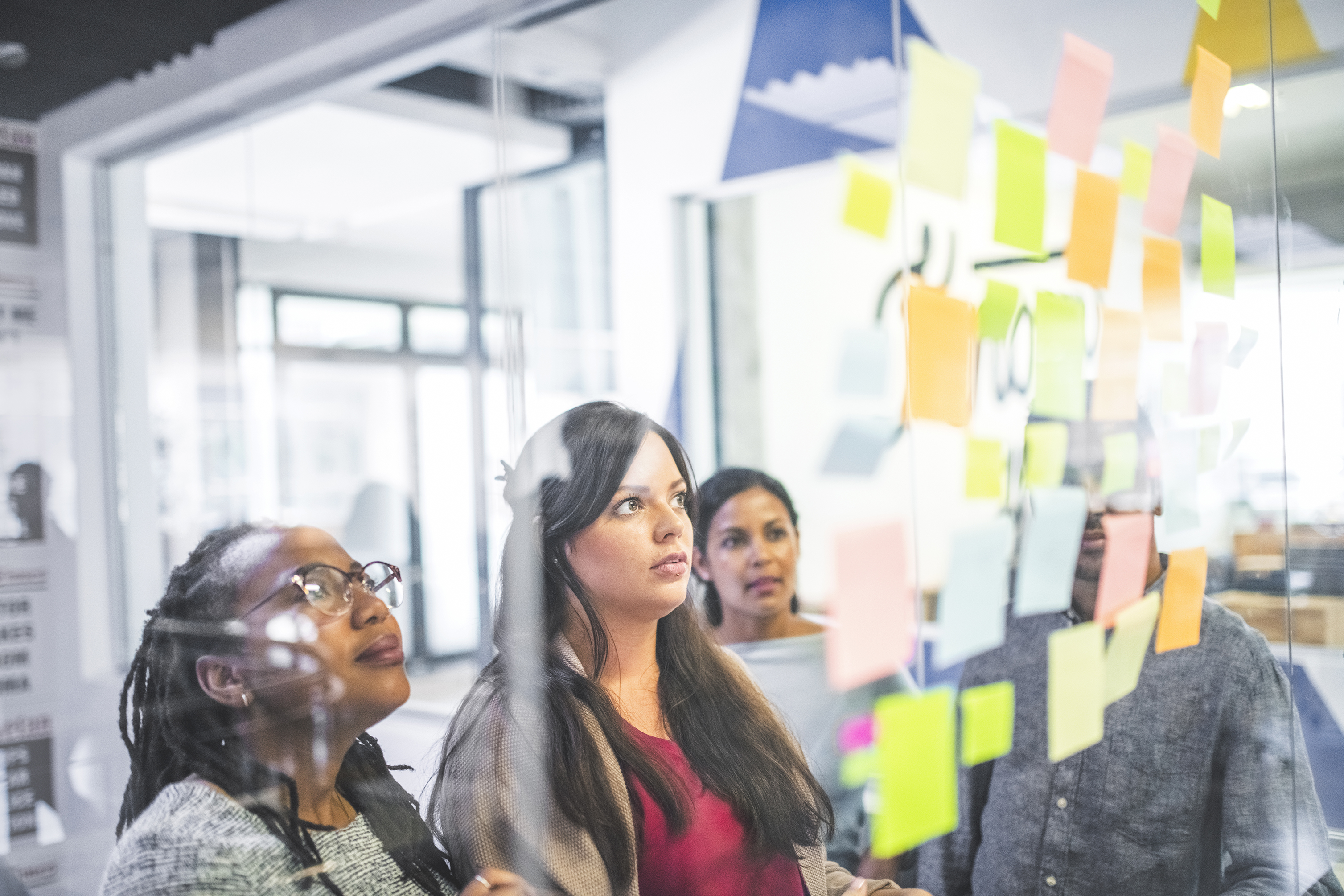 戦略シーン
当社の戦略: 当社は戦略的な場所に高速充電ステーションを展開し、都市部の EV ユーザーをターゲットとした統合マーケティング キャンペーンを開始する決定を下しました。[ビジュアル: キャンペーン ポスターとデジタル広告を背景に置き、マーケティング チームのブレインストーミングを示す。]
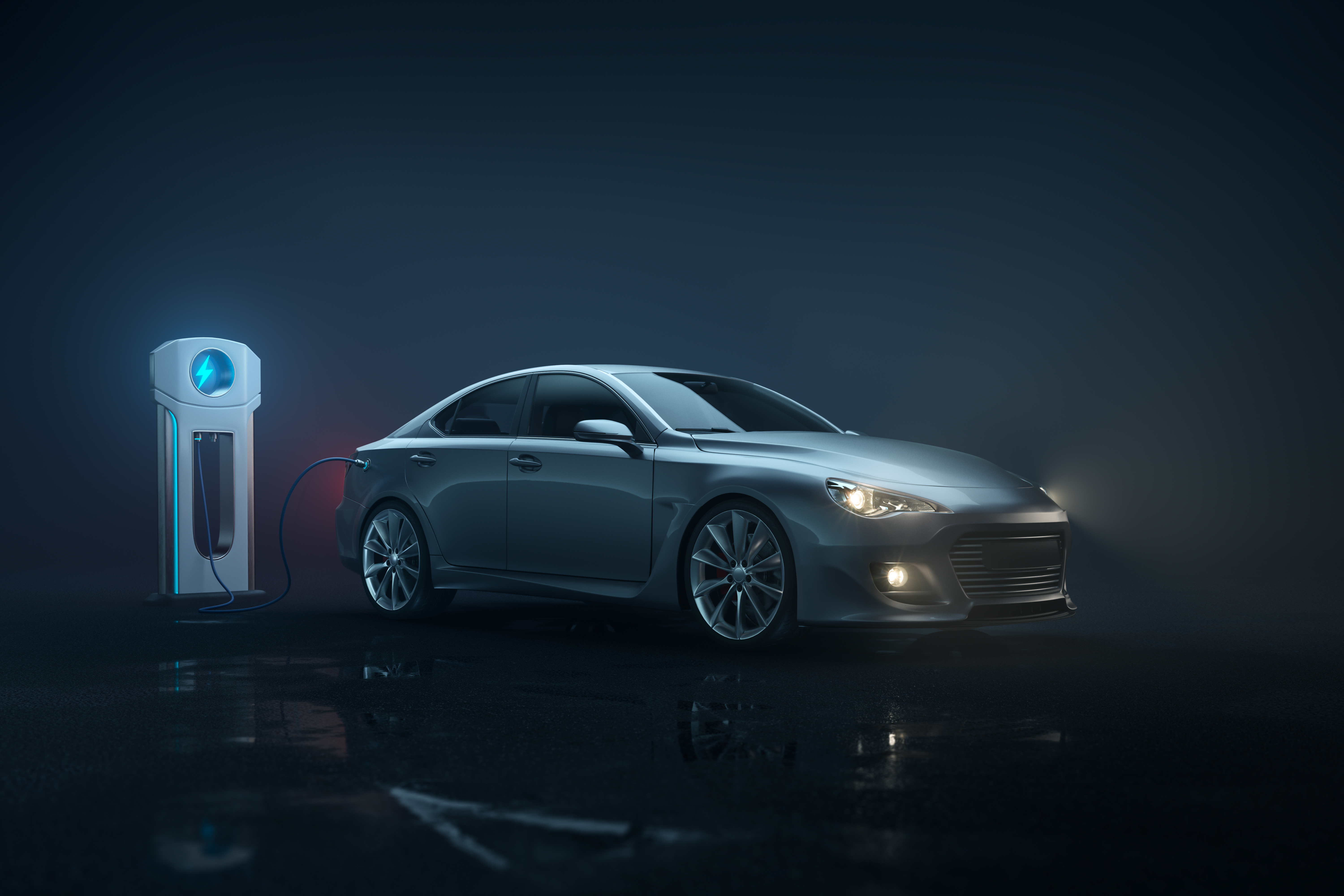 実施シーン
実施: 活気に満ちた新規開設イベントと集中的なデジタル マーケティング キャンペーンによって、新しい充電ステーションを展開しました。[ビジュアル: 新しいステーションを開設しているチームの画像と、ソーシャル メディア キャンペーンが実施されている画像を含める。]
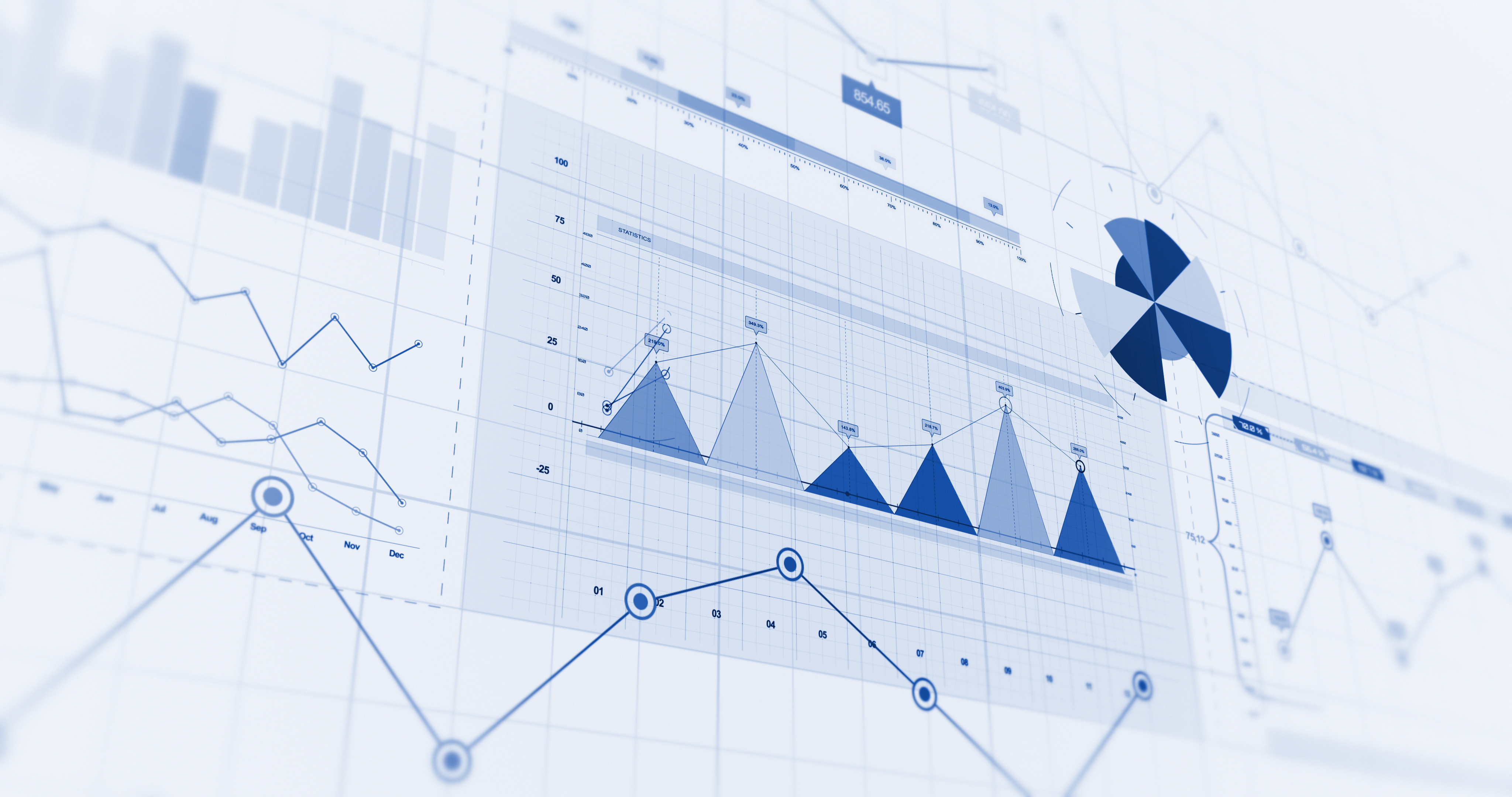 結果シーン
結果: ステーションの利用が 50% 増加し、顧客満足度が急上昇しました。[ビジュアル: 利用の増加と好ましい顧客フィードバックを示すグラフを提示する。]
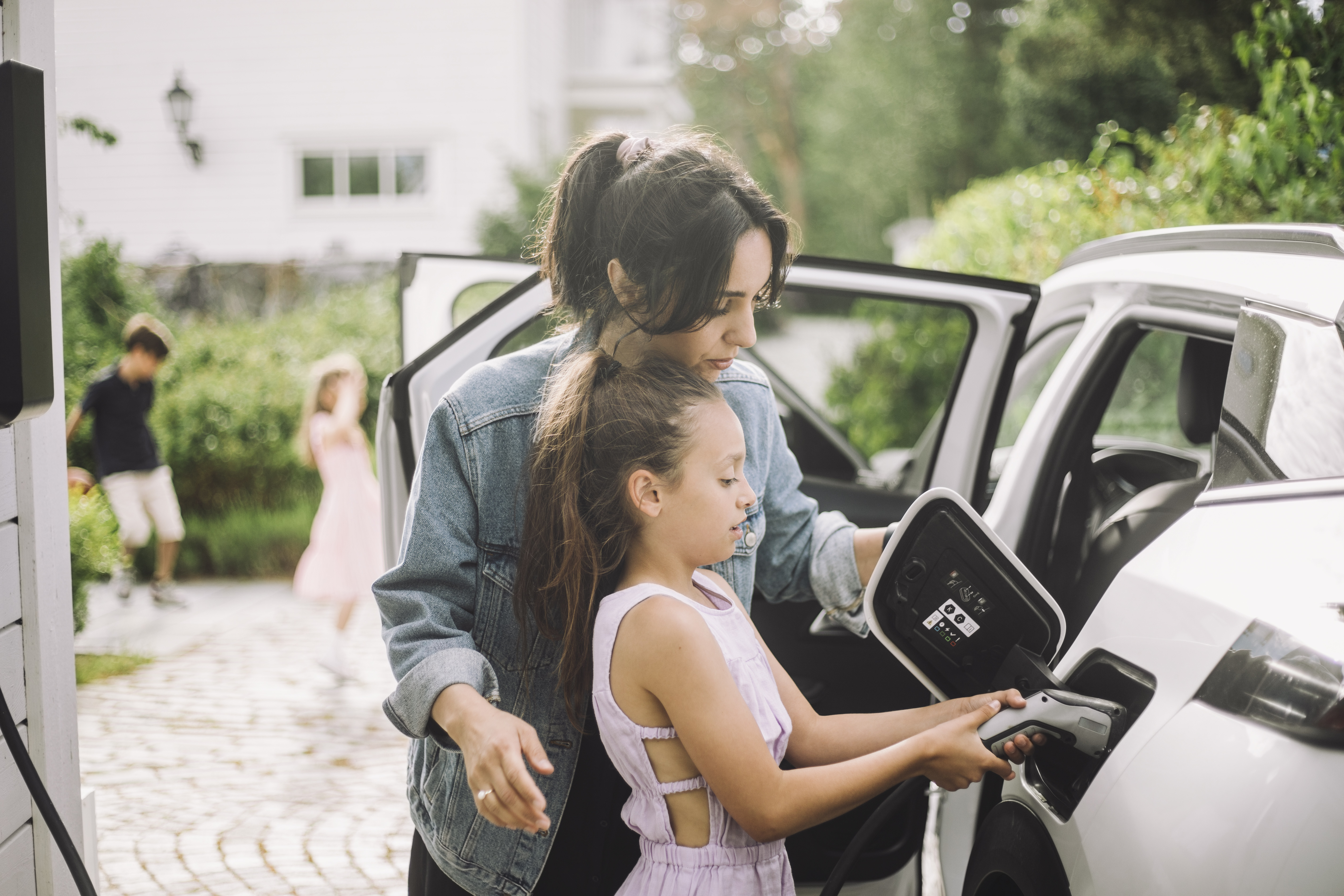 結論シーン
結論: Positive Charge の戦略によって都市部における EV 充電の課題が解決し、持続可能な都市交通のマイルストーンとなりました。[ビジュアル: 多数の顧客が押し寄せる Positive Charge のステーションとともに、繁栄している都市を示す。]
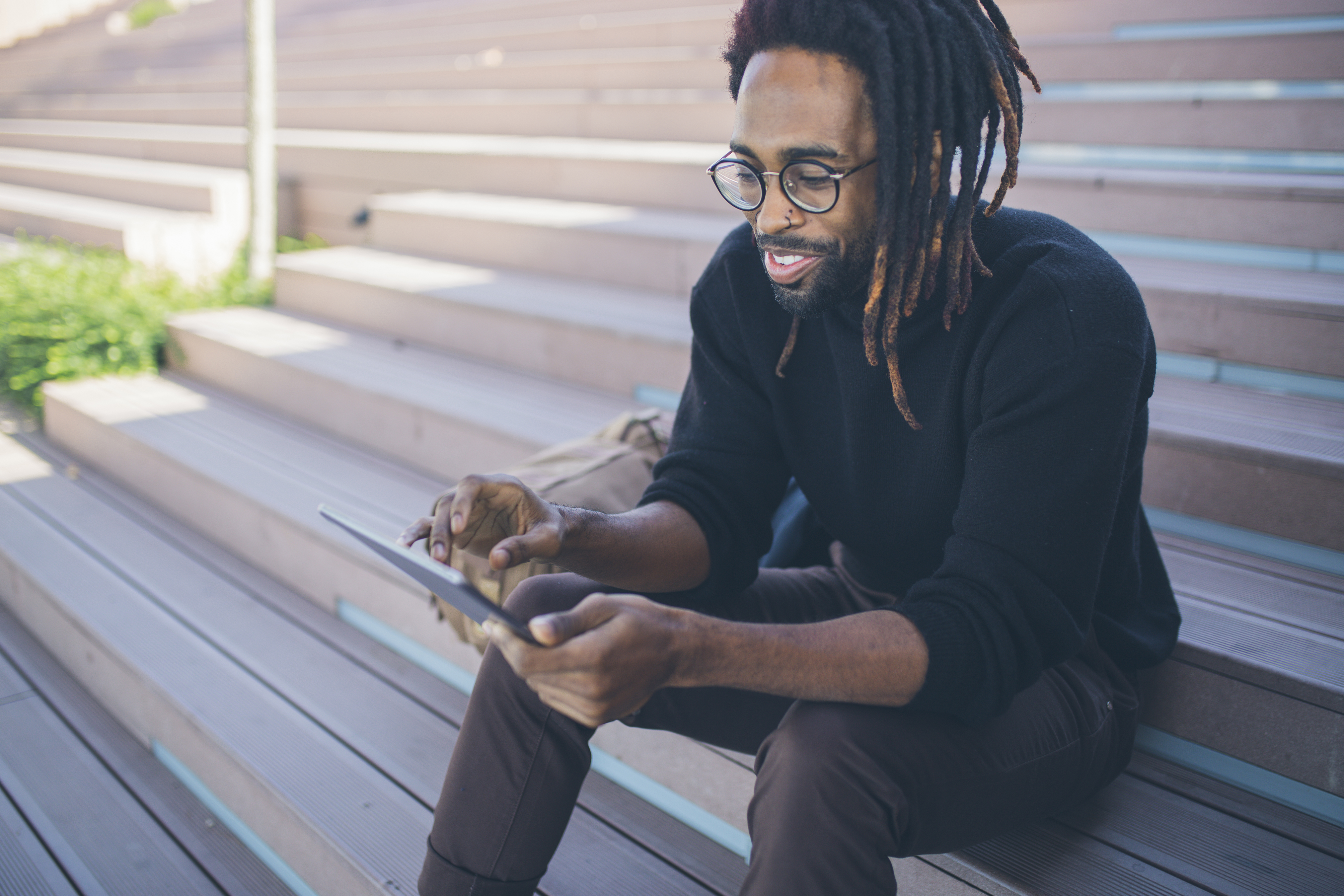 行動喚起シーン
CTA: 私たちとともに、EV 革命を推進しましょう。Positive Charge のソリューションに関する詳細をご覧ください。[ビジュアル: Web サイトへのリンクとともに、Positive Charge ステーションの招待画像を含める。]